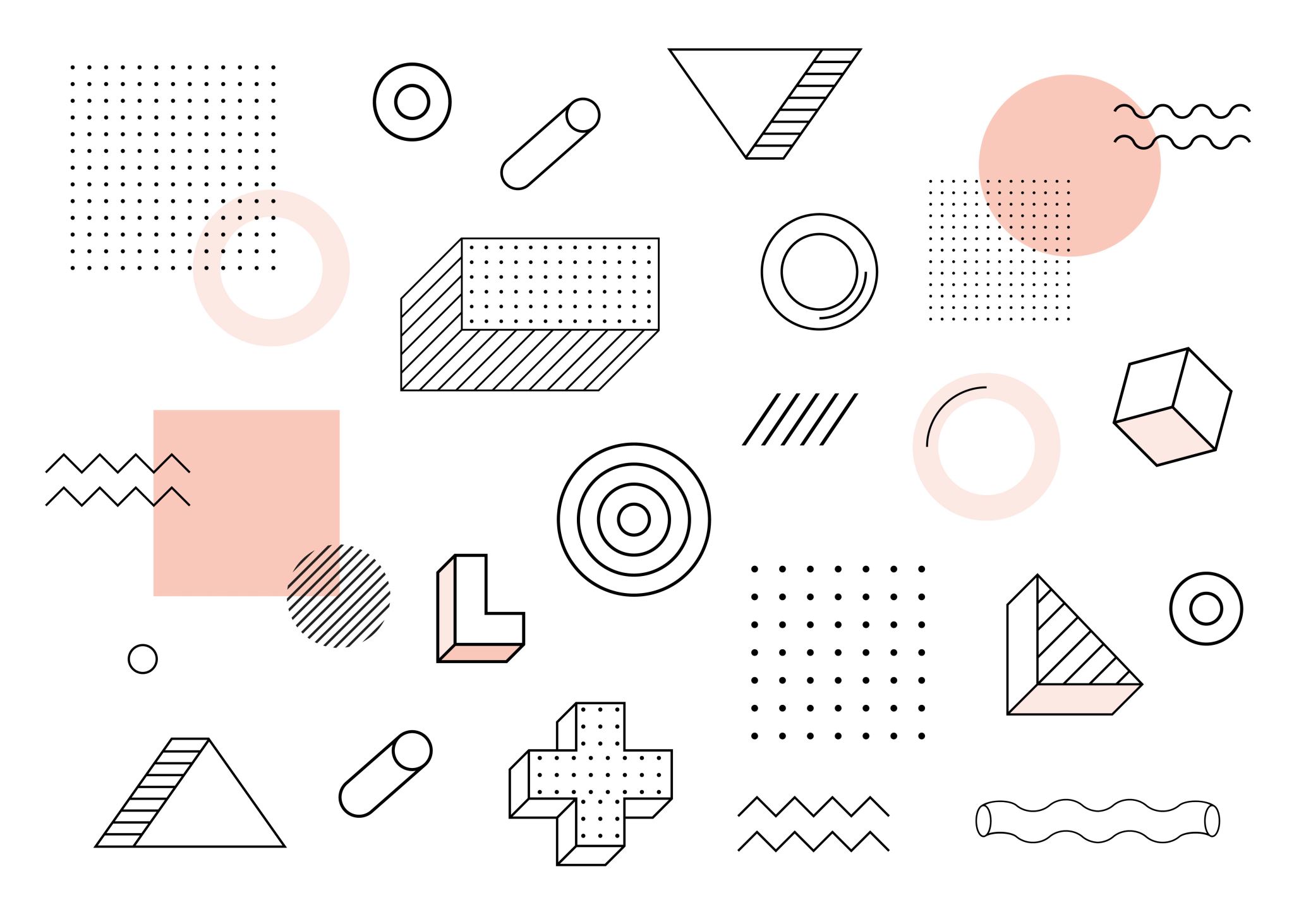 Management
Úvodní informace
KOMUNIKACE
Hodnocení předmětu
Hodnocení předmětu
Průběh seminářů
Zaměření seminářů
27. – 28. 2. Time management
6. – 7. 3. Delegování 
13. – 14. 3. Řešení konfliktů
20. – 21. 3. Organizování
27. – 28. 3. Průběžný test
3. – 4. 4. Plánování
11. 4. Kontrola
17. – 18. 4. Rozhodování a implementace
24 . - 25. 4. Výběr pracovníků (+ odevzdání seminární práce)
2. 5. Vedení lidí a motivace
9. 5. Manažerské kompetence a kompetenční modely
15. – 16. 5. Prezentace seminárních prací
Seminární práce
Struktura seminární práce
Úvod
Popis konkrétní podoby podniku – název, obor činnosti, velikost podniku, sídlo atd.;
Systém řízení – strategická, taktická, operativní úroveň – způsob rozhodování a personální obsazení jednotlivých úrovní řízení;
Organizační struktury podniku;
Způsob plánování, typy plánů a jejich náplň;
Způsob výběru pracovníků, systém vedení pracovníků;
Motivační systém pro pracovníky;
Kontrolní systému podniku.
Závěr
Použité zdroje
Přílohy

V rámci IS SU systému je k dispozici šablona seminární práce s vysvětlivkami a také šablona seminární práce pro psaní
Návody